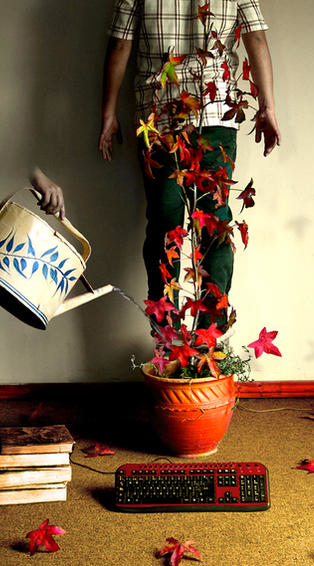 Stefano Bortolato
Pedagogia
Generale
7
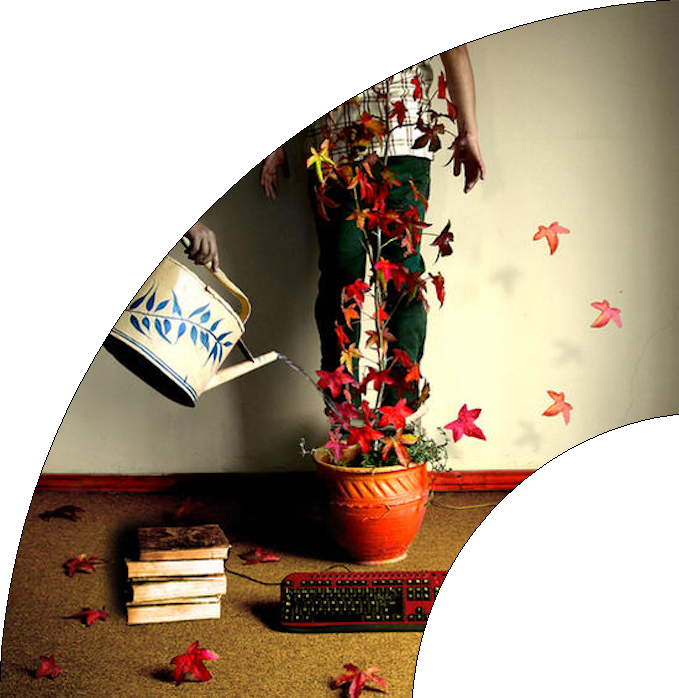 Conflitto e
Adattamento
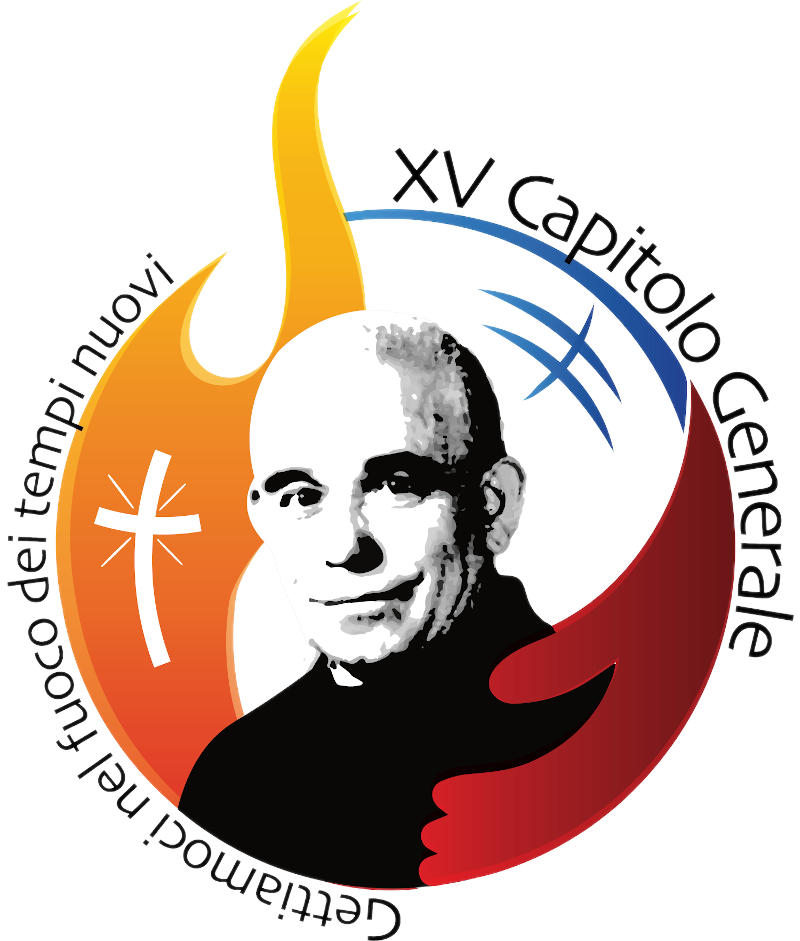 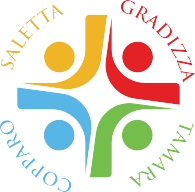 Copparo		20/4/2023
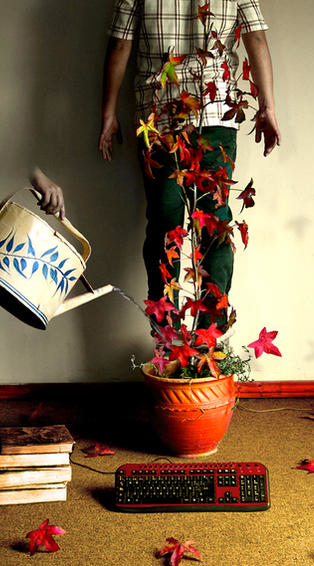 Sommario
Vedremo...
Il Conflitto e le Situazioni Problematiche
La Soluzione
I Meccanismi di Difesa
L’Effetto Adattante
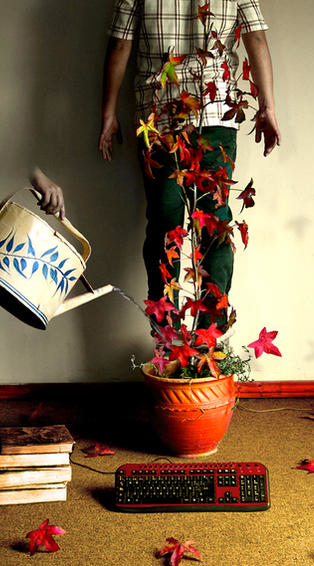 Il caso
Il caso
Il 4 agosto, Don Orione parte per il Sud America sperando di portare con se le critiche che lo perseguitano
“Cari Chierici e Probandi, speranze della nostra umile Congregazione, a me più cari che la pupilla degli occhi miei, addio! Pregate, state fedeli, state forti state umili, lavorate umili, e poi: Ave Maria e avanti! Cari miei chierici, Addio!
Buone suore, benedico largamente anche voi: pregate e fate pregare per i missionari della Divina Provvidenza: noi pregheremo per voi altre e andiamo a prepararvi dove faticare e dove morire per la carità di Gesù
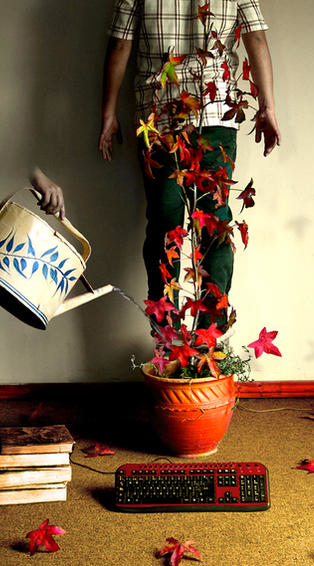 Il caso
Il caso
Cristo, non solo qui ma anche oltre i mari!
Anche a voi: Ave Maria e avanti!
Addio, o cari orfanelli, o vecchi cadenti, che siete tanta parte del mio cuore e della mia vita! Addio!
Benefattrici e benefattori sempre avanti nel bene: una larga mercede prepara il Signore. Addio a tutti! Noi andiamo per seguire la voce di Dio, che è carità, andiamo con la benedizione del Papa e del nostro venerato Vescovo di Tortona, Mons. Pietro Grassi, fidenti che Iddio sarà
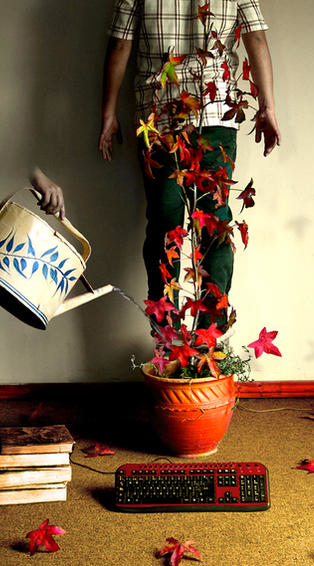 Il caso
Il caso
sui nostri passi e benedirà le nostre povere fatiche. Di quel tanto di bene che vogliamo fare, che faremo, col divino aiuto, ne faremo parte anche a voi, specialmente a voi, o nostri benefattori e benefattrici.
La Madonna della Divina Provvidenza stenda il suo manto celeste su noi e su tutti; e la benedizione del Papa tutti ci conforti e sia a tutti il pegno di quelle benedizioni che Vi prego e che, spero, ne saranno comuni in Paradiso. Addio!
Cosa sta vivendo Don Orione? Come sta dentro?
5 minuti
Di lavoro
Di gruppo
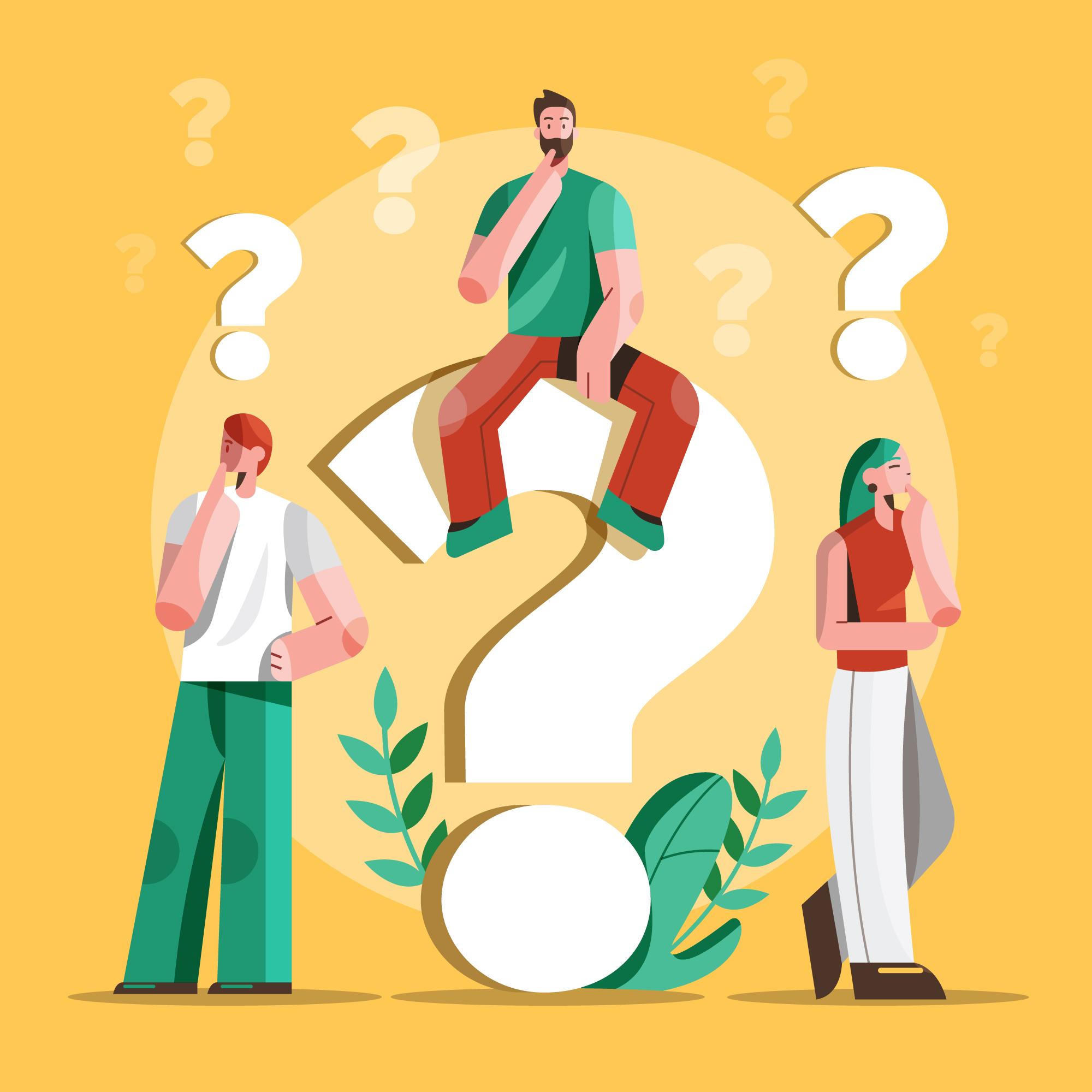 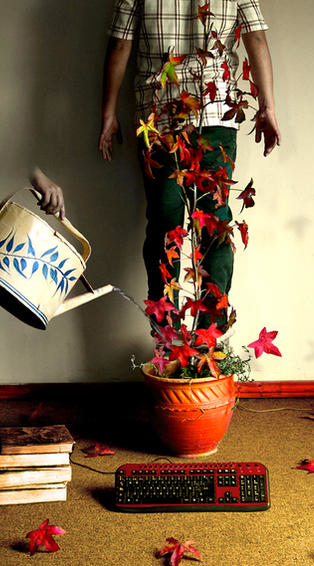 Il caso
Il caso
Spero di ritornare, ma, comunque, sia fatto di me secondo la volontà del Signore! Dopo che a Dio, alla S. Madonna e alla S. chiesa, vi affido, o cari miei sacerdoti, chierici, probandi, orfanelli e ricoverati, vi affido, a Don Sterpi, e so di mettervi in buone mani; abbiate ogni fiducia in lui, che ben se la merita. Se Iddio mi dicesse: Ti voglio dare un continuatore che sia secondo il tuo cuore, io gli risponderei: Lasciate, o Signore, perché già me lo avete dato in don Sterpi.
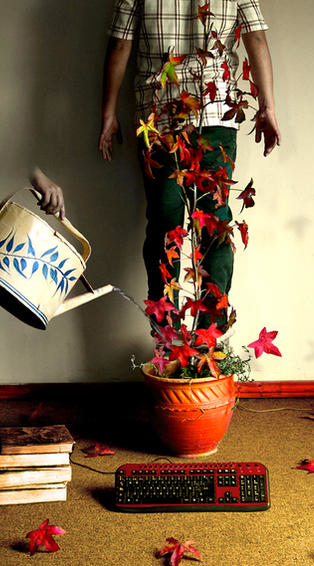 Il caso
Il caso
Dategli, o miei figli, delle consolazioni, e abbiategli ogni riguardo, ogni cura, e così state fedeli nella vocazione, siate uniti e forti nella docilità e obbedienza ai sacerdoti più anziani e al Consiglio della nascente nostra Congregazione!.
Discussione
5 minuti
Di dialogo
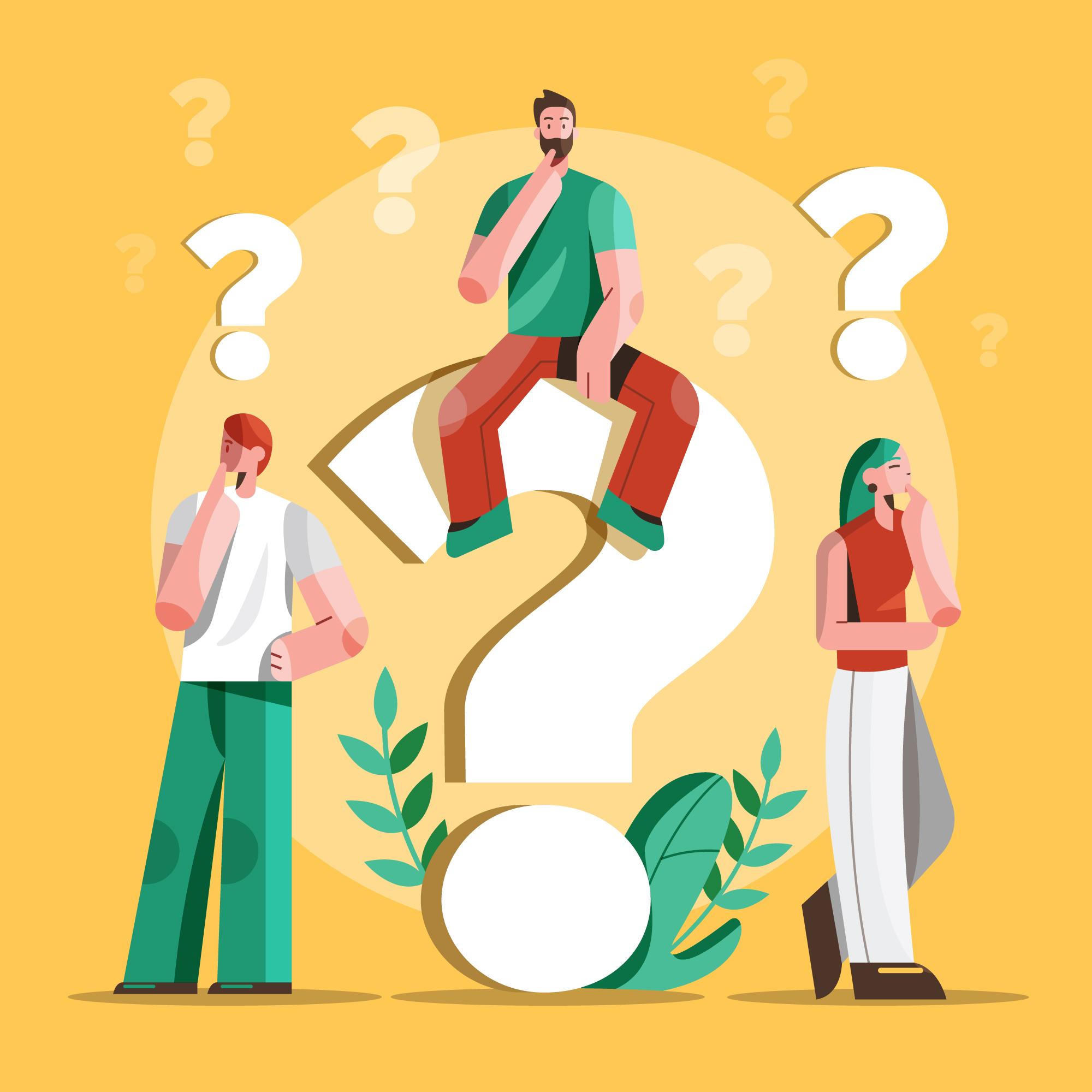 Il Conflitto
Due Tendenze della Condotta Reciprocamente Incompatibili con la soddisfazione che interferiscono reciprocamente(voglio giocare alla play, voglio uscire con gli amici)
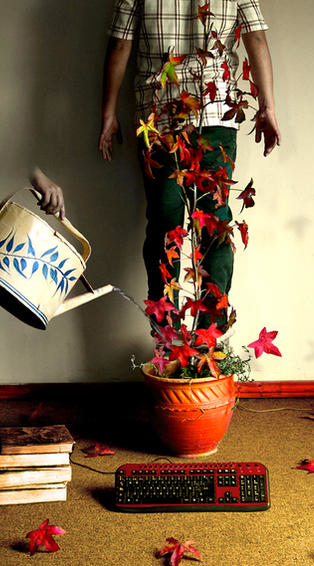 Conflitto e Adattamento
Andamenti caratteristici
All’avvicinarsi ad un incentivo positivo l'attrattività cresce più si è vicini
All’allontanarsi da un incentivo negativo la repulsione cresce più si è vicini
L’incentivo negativo è più forte dell’incentivo positivo
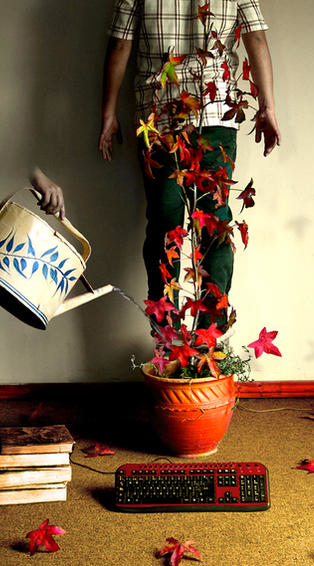 Conflitto e Adattamento
Tipi di conflitto
Di crescita (es.: bisogni adolescenti)
Sociali (es.: si aspettano, io voglio)
Maturità (es.: cura della prole, impegni presi)
Da Bisogni (es.: Maslow. Sicurezza vs realizzazione dell’io)
Ambiente (es.: carestia e fuga dal territorio)
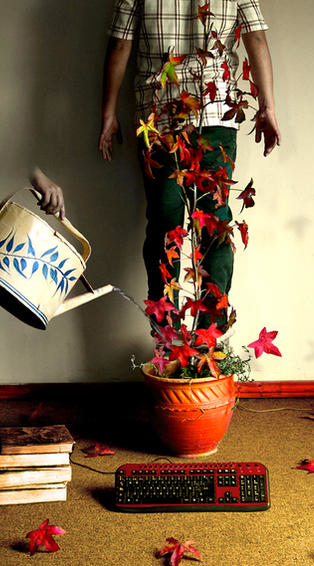 Conflitto e Adattamento
La Natura Umana
La natura umana spinge la persona a raggiungere mete sempre più alte:
Crescita: conflitto tra l’inerzia di lasciare una situazione di soddisfazione (≡agio percepito) verso una nuova ignota (es.: la scelta delle superiori)
Maturità: le vecchie situazioni soddisfacenti non soddisfano più (es.: il gioco da bambino, l’età adulta)
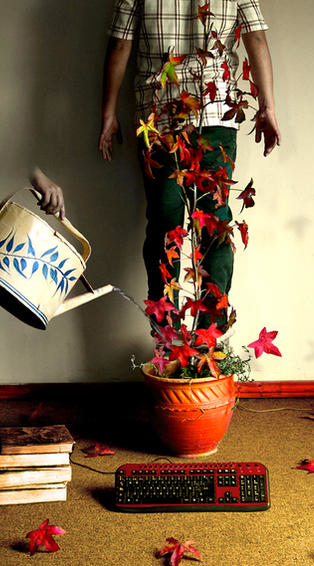 Conflitto e Adattamento
La Natura Umana
Altresì ci sono esigenze di competenza (NB: si ricordi per l’adolescenza la grande fatica di cresce nelle competenze scolastiche ed il risultato sarà percepibile solo in un futuro lontano):
Competenze scolastiche
Competenze professionali
Competenze interpersonali (→ collaborare, gruppo)
Competenze esistenziali (dare un senso a se stessi)
Frustrazione
La soddisfazione di un motivo-bisogno è bloccata da un ostacolo
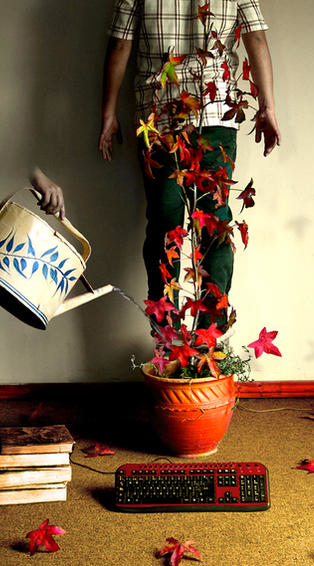 Conflitto e Adattamento
Gravità della Frustrazione
Durata, Importanza, Complessità (es.: consegne all’asilo)
Intensità: tendenze contrapposte (es.: privare un adolescente del cellulare)
Novità: situazione inattesa (es.: eruzione improvvisa di una persona)
Percezione (personale) (es.: bimbo senza esperienza)
Coinvolgimento dell’io (es.: richiamo in 1° persona o in 3° persona)
Competenza (es.: sfide scolastiche)
Ogni sfida-frustrazione è individuale e unica
Decisione
È la soluzione (del conflitto)!
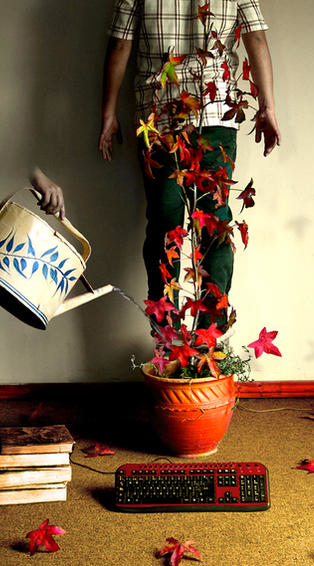 Conflitto e Adattamento
La Decisione
Soluzione
Riduzione dellafrustrazione
DecisioneVolontaria
Problema
Frustrazione
Conflitto
MeccanismiDi Difesa
Neutraliz-zazionedell’IO
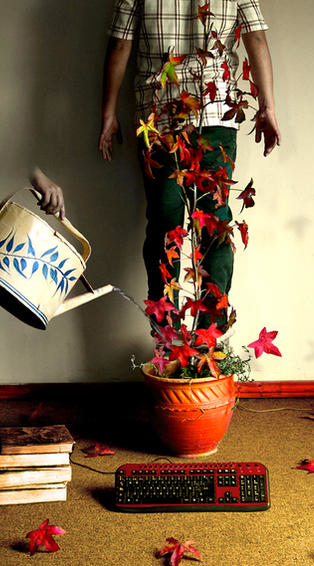 Conflitto e Adattamento
La Decisione
La decisione è una reazione in cui il soggetto (la persona) crea se stesso, ristruttura scopi e progetti che lo realizzano, che si da come scopo.

La “decisione” (come soluzione) segue sempre un processo decisionale stabile:
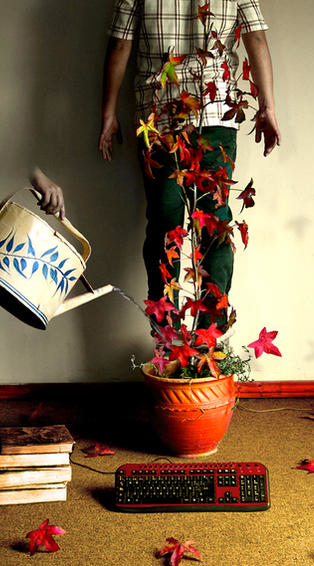 Conflitto e Adattamento
La Decisione
Ricerca del significato esistenziale della situazione e raccolta di informazioni
Attivazione di potenziali latenti e centramento su se
Distanziamento e isolamento
Formulazione della nuova direzione (→ progetto)
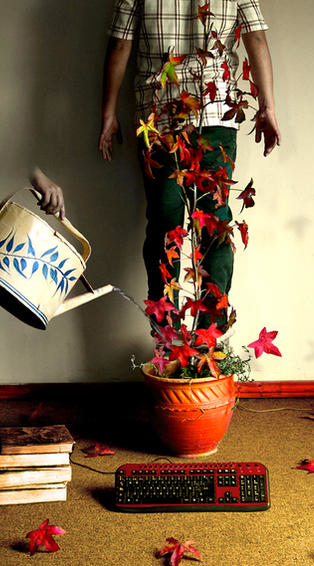 Conflitto e Adattamento
La Decisione
In questo processo hanno un importante influsso:
Il significato esistenziale della situazione
La pressione delle norme (sociali)
Il peso dell’inerzia (rimanere nella confort zone esistenziale)
Meccanismi di difesa
… li vedremo nel prossimo incontro
Effetto “Adattante”
La scelta volontaria è la chiusura del conflitto e produce un nuovo adattamento
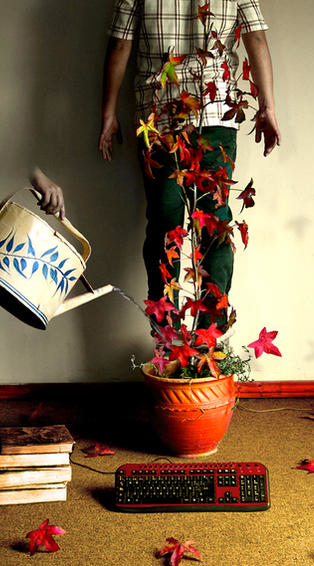 Conflitto e Adattamento
Effetto “Adattante”
Gli effetti sono essenzialmente positivi.
La persona tira fuori il meglio di sé e acquisisce risorse per affrontare le difficoltà future diventando più competente e più resistente.
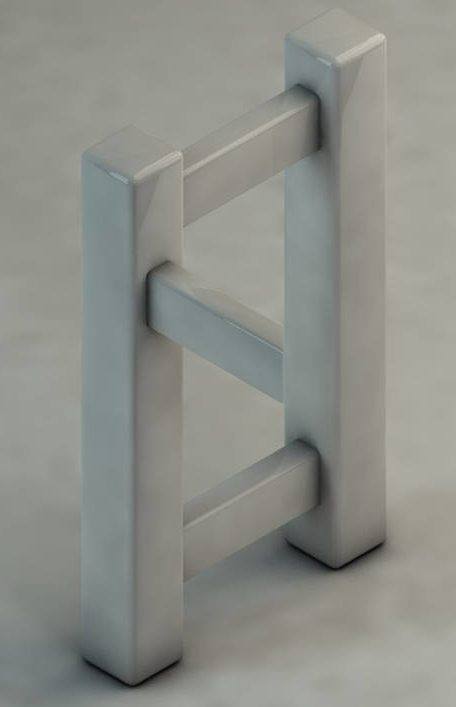 Domande?
Questions?
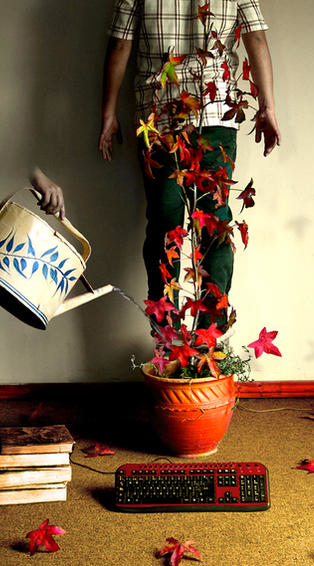 Conclusione
Abbiamo visto
Il conflitto:
Cos’è, andamenti, tipologie
Come spinta per la crescita
La Frustrazione
Cos’è
La gravità
La decisione
Come soluzione del conflitto
Il meccanismo della decisione
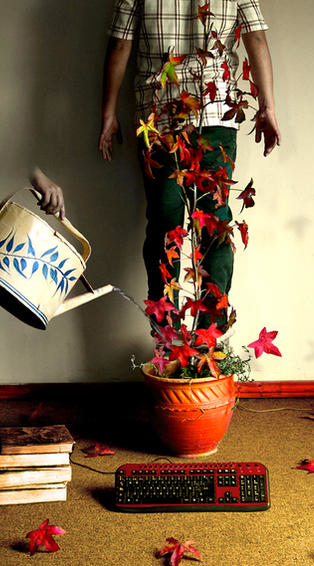 Conclusione
Abbiamo visto
Il risultato finale: 
Come nuovo adattamento
Come potenziamento della persona
Prossimo Incontro
Giovedì27 aprile 20:30
Meccanismi di Difesa
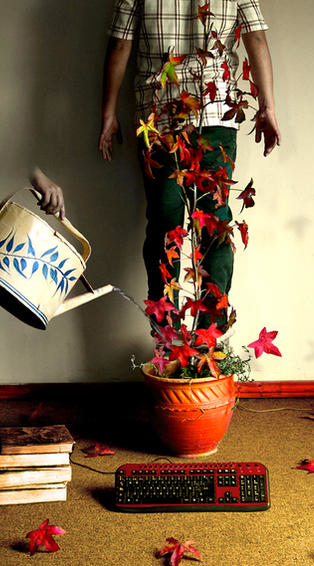 Stefano Bortolato
Pedagogia
Generale
7
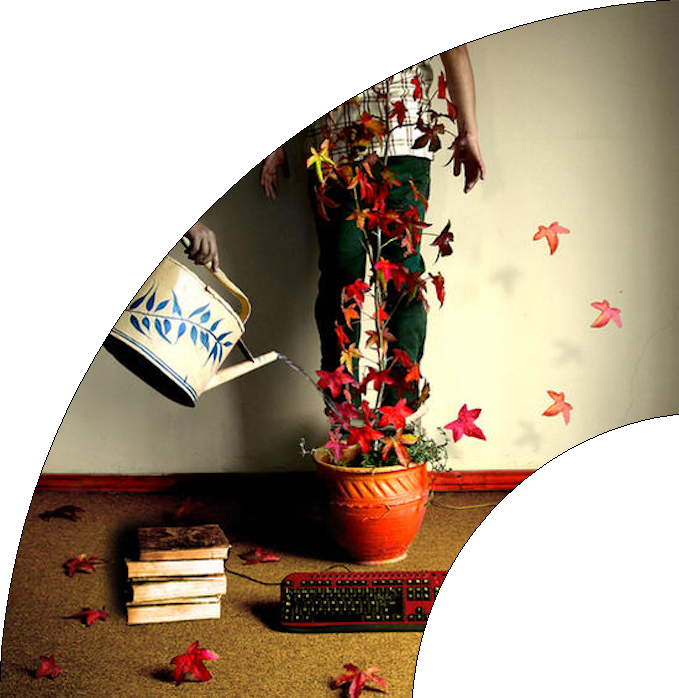 Conflitto e
Adattamento
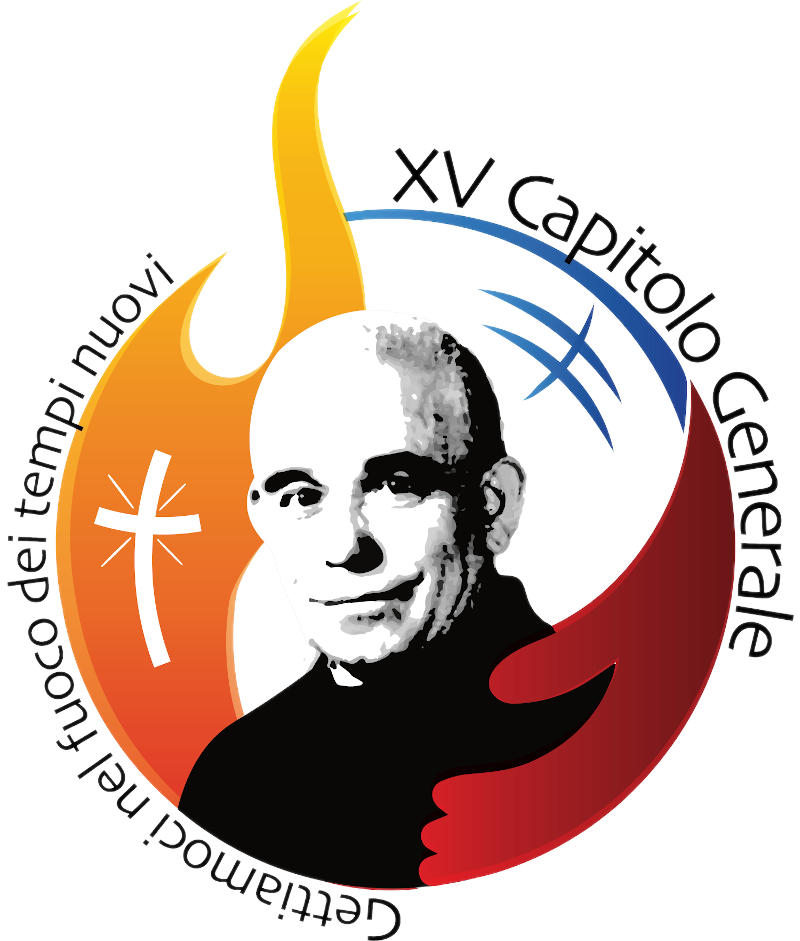 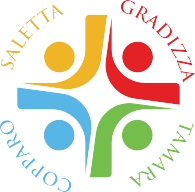 Copparo		20/4/2023